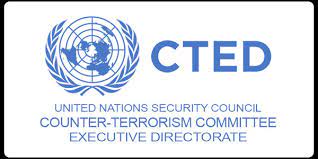 New and Emerging Typologies in Terrorists'’ Use of Cyber-Space
David Scharia, Director
Chief of Branch
United Nations, Counter Terrorism Executive Directorate
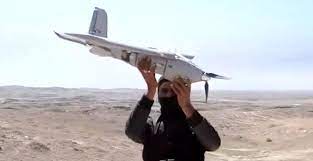 Unmanned Aerial Systems
2
Metaverse, live streaming and gaming platforms
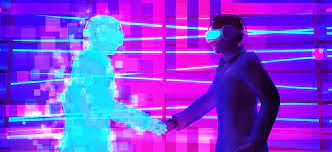 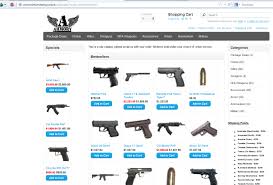 VPN and Darknet
Darknet and VPN
4
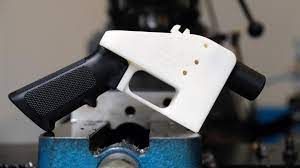 VPN and Darknet
3D Printing
5
Autonomous systems (IOT)
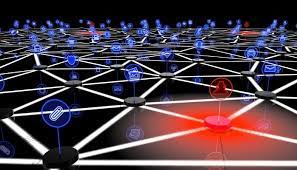 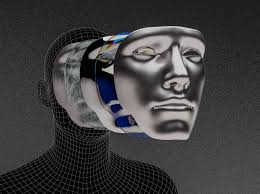 AI and Deep Fakes
S
Virtual Payment Methods
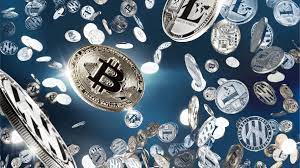 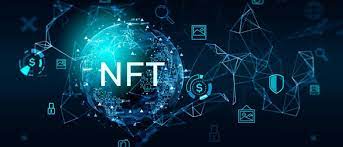 Recommendations
Thank You
David Scharia, Director
Chief of Branch
United Nations, Counter Terrorism Executive Directorate
Sample Footer Text